GOOD DOCUMENTATION PRACTICES IN CLINICAL LABORATORY
What is Good Documentation Practice?
Document is information (meaningful data) and its supporting medium, in form of paper, CD, Computer file, microfilm, x-Ray film etc
Documents provides information or evidence or may serve as an official record.
Record is a document stating results achieved or provide evidence of activities performed.
Guidelines is a document that provides recommended practices and instructions.
Policy is a plan or adopted course or principle of action intended to influence and determine the decisions or actions of an organization.
[Speaker Notes: DEFINITION OF LABORATORY GOOD DOCUMENTATION PRACTICE
Document is information (meaningful data) and its supporting medium, in form of paper, CD, Computer file, microfilm, x-Ray film etc
Documents provides information or evidence or may serve as an official record.
Record is a document stating results achieved or provide evidence of activities performed.
Guidelines is a document that provides recommended practices and instructions.
Policy is a plan or adopted course or principle of action intended to influence and determine the decisions or actions of an organization.]
Purpose of Laboratory Documentation
To provide the basic guide for good document practices with regard to creation, approval, review, maintenance, correction or errors, verification and archiving etc
Ensures documented evidence, traceability, provide records and audit trails for investigation
Ensures availability of data for validation, review and statistical analysis
Control of Process - Ensures all staff knows what to do and when to do it
To improve performance
Regulatory requirements
To be able to stand up in court
[Speaker Notes: Purpose of Laboratory Documentation
To provide the basic guide for good document practices with regard to creation, approval, review, maintenance, correction or errors, verification and archiving etc
Ensures documented evidence, traceability, provide records and audit trails for investigation
Ensures availability of data for validation, review and statistical analysis.
Control of Process - Ensures all staff knows what to do and when to do it.
To improve performance
Regulatory requirements.]
Types of Documentation and Records in Laboratory
Standard Operating Procedures
Instrument maintenance/repair logs
Proficiency testing results
Validation Plans
Temperature charts
Corrective Action Preventive Action (CAPA)
Lab staff training/competency records
Levey-Jennings chart/QC
[Speaker Notes: Types of Documentation and Records in Laboratory
Standard Operating Procedures
Laboratory Analytical Plans
Laboratory Reference Standards
Laboratory Note Books
Temperature charts
Corrective Action Preventive Action (CAPA)
Lab staff training records
Levey-Jennings chart]
What constitutes  Good  Documentation
Legible: everyone should be able to read what is written regardless of who, where or what has been written.
Concise: the document must provide clear information that is understood by all customers
Traceable: who recorded it, where and why
Contemporaneous: the information should be documented at the correct time frame along with flow of events
Enduring: Long lasting and durable
Accessible: Easily available for review.
[Speaker Notes: What constitutes Good  Documentation
Legible: everyone should be able to read what is written regardless of who, where or what has been written.
Concise: the document must provide clear information that is understood by all customers
Traceable: who recorded it, where and why
Contemporaneous: the information should be documented at the correct time frame along with flow of events
Enduring: Long lasting and durable
Accessible: Easily available for review.]
Documentation Process in the Laboratory
Document creation and approval
Document use and data collection
Document maintenance and verification
Record Review
Record Modification and Correction
Record Archiving
Record Destruction
[Speaker Notes: Documentation Process in the Laboratory
Document creation and approval: the process owner or the person authorized should write the document on a standard format. The creation of document should be the responsibility of everyone in the Laboratory. An approved document should be signed and dated by appropriate authorized personnel. The document are signed in permamnent ink. The local standardized date format is used to date the document.
Document use and data collection
Document maintenance and verification: the document should be reviewed regularly  and kept current. The documents and records should be retained and made available for appropriate duration under appropriate conditions. Electronic document management systems should be validated and electronic records backed-up.
Record Review
Record Modification and Correction: Handwritten modifications are signed and dated. Where appropriate, the reason for alteration should be indicated. Electronic versions can be modified by authorized personnel and controlled by passwords or other means. A history must be maintained of changes and deletions to electronic versions. 

The corrections can be made on record by drawing a single line through the information that needs to be corrected. All corrections or alterations shall be signed and dated. The original data should remained legible. Only personnel who have been approved to write or make changes to a document can correct or add to documents. Non-typographical error corrections or additions indicating change in data or acceptance status require a comment and should pass through full document change control. Typographyical error change or additions do not require approval.
Record Archiving
Record Destruction]
Principles of Good Documentation Practice
A document bearing original signatures should never be destroyed.
Never falsify information
Never use White-out and cover-over-tapes
Never obliterate information or record
Never over-write a record.
Never use pencil – all information should be completed in permanent Black or Blue ink
No spaces, lines or fields are to be left blank
Never use symbols e.g., ditto marks or arrows to indicate repetitive and consecutive
Good documents do not generate questions
Good documents have enough detail to be understood in the future
[Speaker Notes: Principles of Good Documentation Practice
A document bearing original signatures should never be destroyed.
Never falsify information
Never you a White-out and cover-over-tapes
Never obliterate information or record
Never over-write a record.
Never use pencil – all information should be completed in permanent Black or Blue ink
No spaces, lines or fields are to be left blank
Never use symbols e.g ditto marks or arrows to indicate repetitive and consecutive]
Benefits of Good Documentation Practice
Build confidence in the Laboratory Quality System
Reduce efforts to compliance with regulatory bodies
Allows for achievements of required results.
Correct, complete, current and consistent information effectively meets customers and stakeholders’ requirements.
Enables the Laboratory activities to be arranged into functional patterns for specific action.
Training of Laboratory staff.
Solve complicated problems
Reduce or eliminate assumptions and second-guessing.
Eliminate the need to re-ask the same questions
Specify clear instructions for staff
Be able to stand up in court
[Speaker Notes: Benefits of Good Documentation Practice
Build confidence in the Laboratory Quality System
Reduce efforts to compliance with regulatory bodies
Allows for achievements of required results.
Correct, complete, current and consistent information effectively meets customers and stakeholders’ requirements.
Enables the Laboratory activities to be arranged into functional patterns for specific action.
Create structures so that staff can systematically coordinate to conduct business.
Training of Laboratory staff.
Solve complicated problems
Reduce or eliminate assumptions and second-guessing.
Eliminate the need to re-ask the same questions
Specify clear instructions for staff]
Data Entry
Enter complete and accurate information at the time work is performed.
Enter signature or initials (according to procedure)
When one or more person complete the task, all person must sign.
Never sign your name for performance of a job for work actually performed by someone else.
Limit the use of abbreviations and acronyms.
Use only non-water soluble blue or black ink pens
Data Entry
Spaces and cells cannot be left “blank”!
When spaces or cells do not contain information, EACH must contain the appropriate “not applicable” entry. Or N/A
This rule applies to all documents - electronic and written.
Never use lines (with or without arrows) to show a continuation of values or entries in a column or row. 
Don’t vary your initials or signature
	Fabrizio Saraceni  or FSaraceni  not both
Why do people document poorly?
People don’t clearly understand what or when to document
Procedures may not be completely understood or followed
People don’t understand the legal role of documentation
People don’t relate records to auditing
People are people – they will make mistakes
People don’t always know how to correct errors properly
People aren’t always held accountable
Common Documentation Errors
Missing signature and dates at the time of activity performed.
The write-over
Non-uniform date and signature entry
Writing a note that activity was performed on one day and signed for on other day.
Blank spaces
Illegible writing
Too many corrections
[Speaker Notes: Common Documentation Errors
Missing signature and dates at the time of activity performed.
The write-over
Non-uniform date and signature entry
Writing a note that activity was performed on one day and signed for on other day.
Blank spaces
Illegible writing
Too many corrections]
Corrections must be proper
Never mask original entry
No “white out”, write overs or scratching out







One line through error, enter correction, initial/date
Error must still be visible
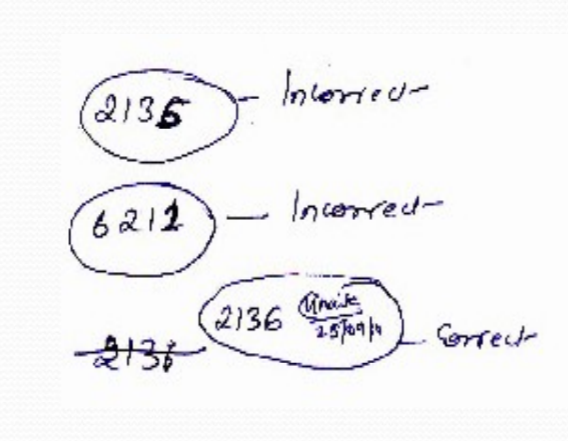 Corrections must be proper
Draw a single line through the incorrect entry
Enter correct information above or to the side of the incorrect entry
Write your initials and date of correction, write justification if possible
If data is missing, a mistaken blank entry, circle blank area
Enter correct information above or to the side of the circled blank
Write your initials and date of correction, write justification if possible
Do not….
…remove any original pages
…make any temporary entries on bits of paper or hand 
…use “Sticky” Notes
…back-date or post-date
…use asterisks that may cause confusion (such as using the same asterisk for different footnotes)
…transcribe data from original log to another
Document Review
Must be timely – weekly, monthly, semiannual, annual reviews should be on time to identify errors before they become bigger problems
Must check for:
All data within acceptable limits
Deviations must be noted with corrective action documented
Missing records and out-prints
Incomplete entries
Illegible corrections
Accountability
Too many or repeated documentation errors require corrective action and preventive action (CAPA)
List the documentation errors /mistakes/ deviation
Classify and trend
Train the persons
Correction where possible
Report the deviation to QA
Investigation & root cause
Understand issue & take CAPA
Summary
Documentation is a record of our work history
GMP documents are legal documents
The “double check” (review) assures that our work is correct
All work should be documented at the time work is performed
Correct the errors properly
Report the deviations if any and implement the CAPA
Train all staff on GDP and explain the consequences
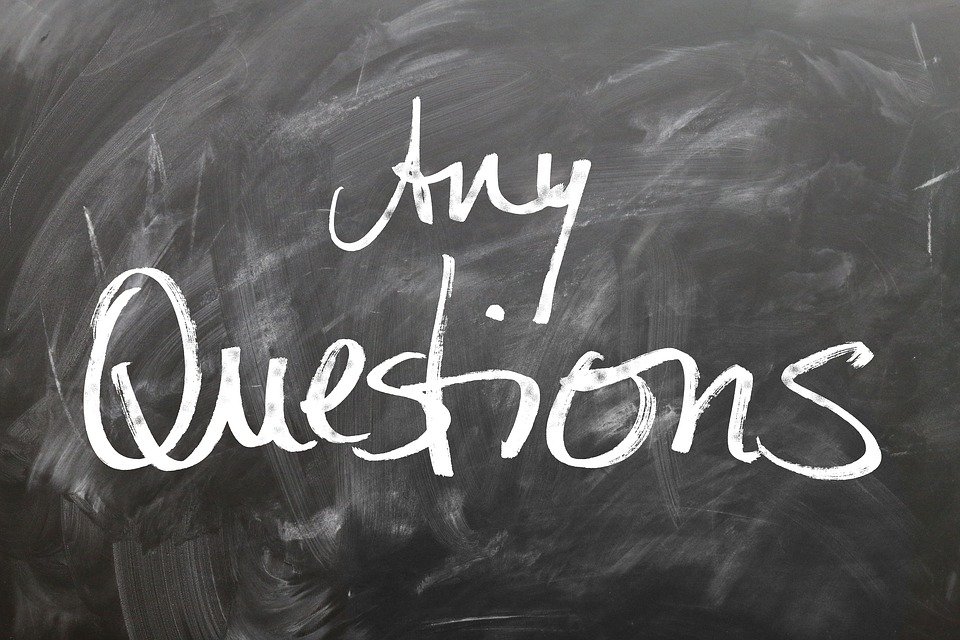